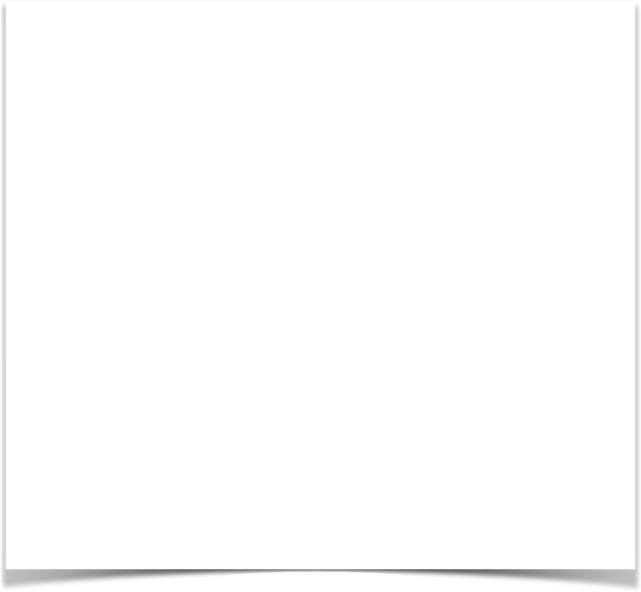 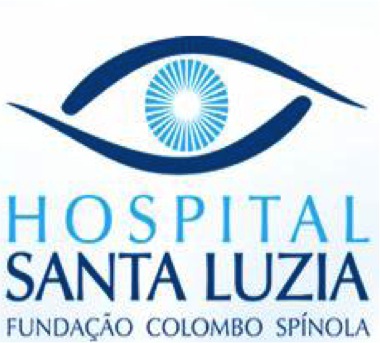 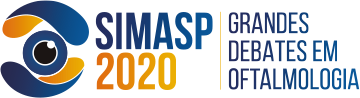 Autores: Leonardo Pimenta de Oliveira, Cecília O. Villas Bôas, Keylla L. De O. Dias, Camila L. Leal e Verônica Villas Boas Freitas.Instituição: Hospital Santa Luzia / Fundação Colombo SpínolaSalvador-Ba
Impregnação Corneana por Ciprofloxacino

O Cloridrato de ciprofloxacino é uma fluoroquinolona amplamente usada na oftalmologia com amplo espectro de ação contra bactérias Gram negativas sendo uma boa opção terapêutica nas infecções das superfícies oculares. 

O ciprofloxacino possui raro efeito adverso de infiltrados e precipitados ceráticos estéreis e pode estar relacionado com o atraso na cicatrização corneana, e portanto deve ser usado com cautela em deseptelizações corneanas.
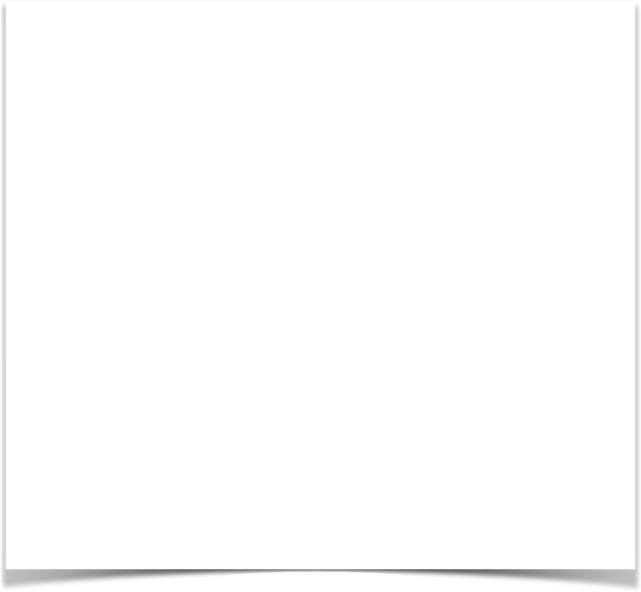 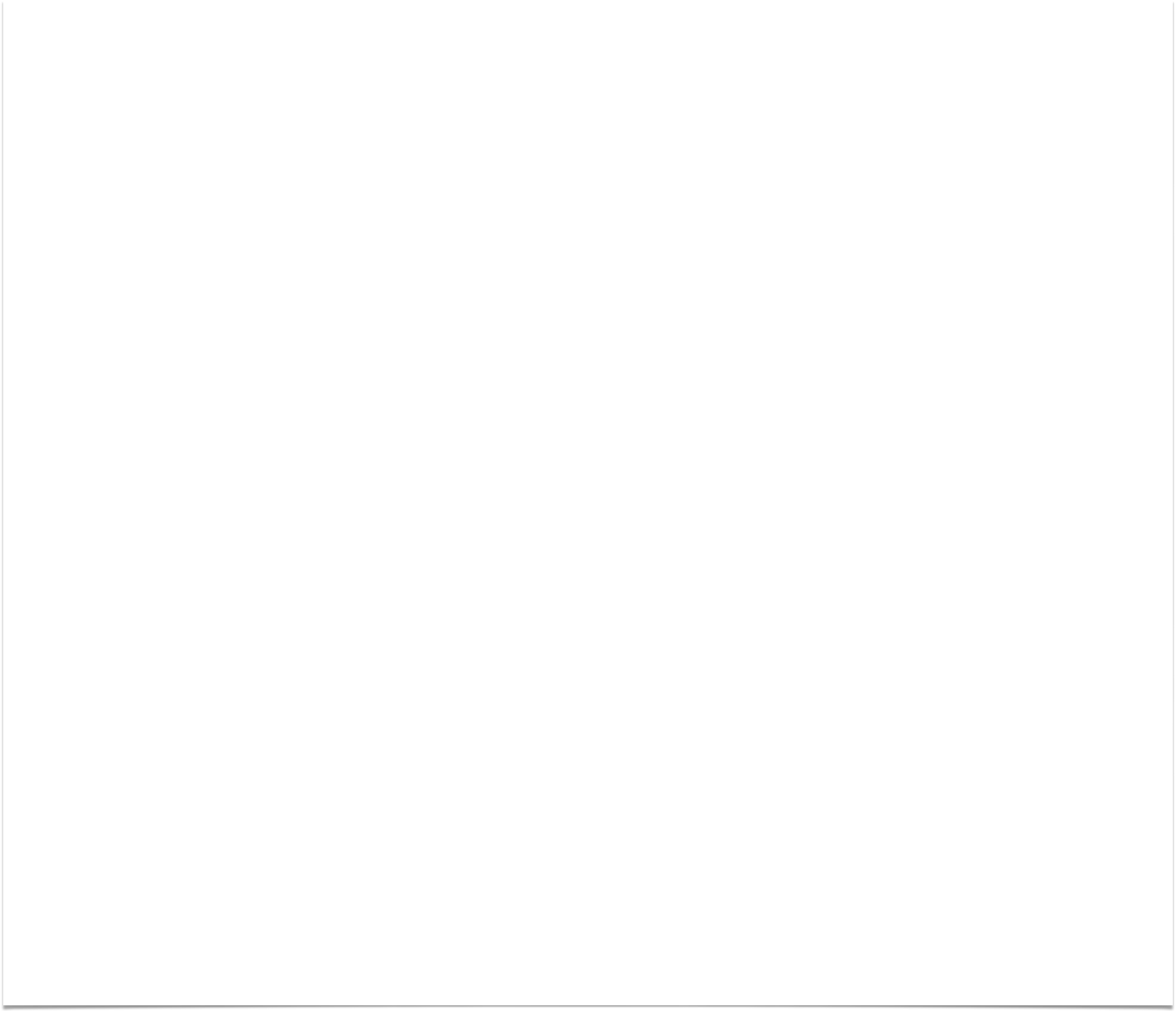 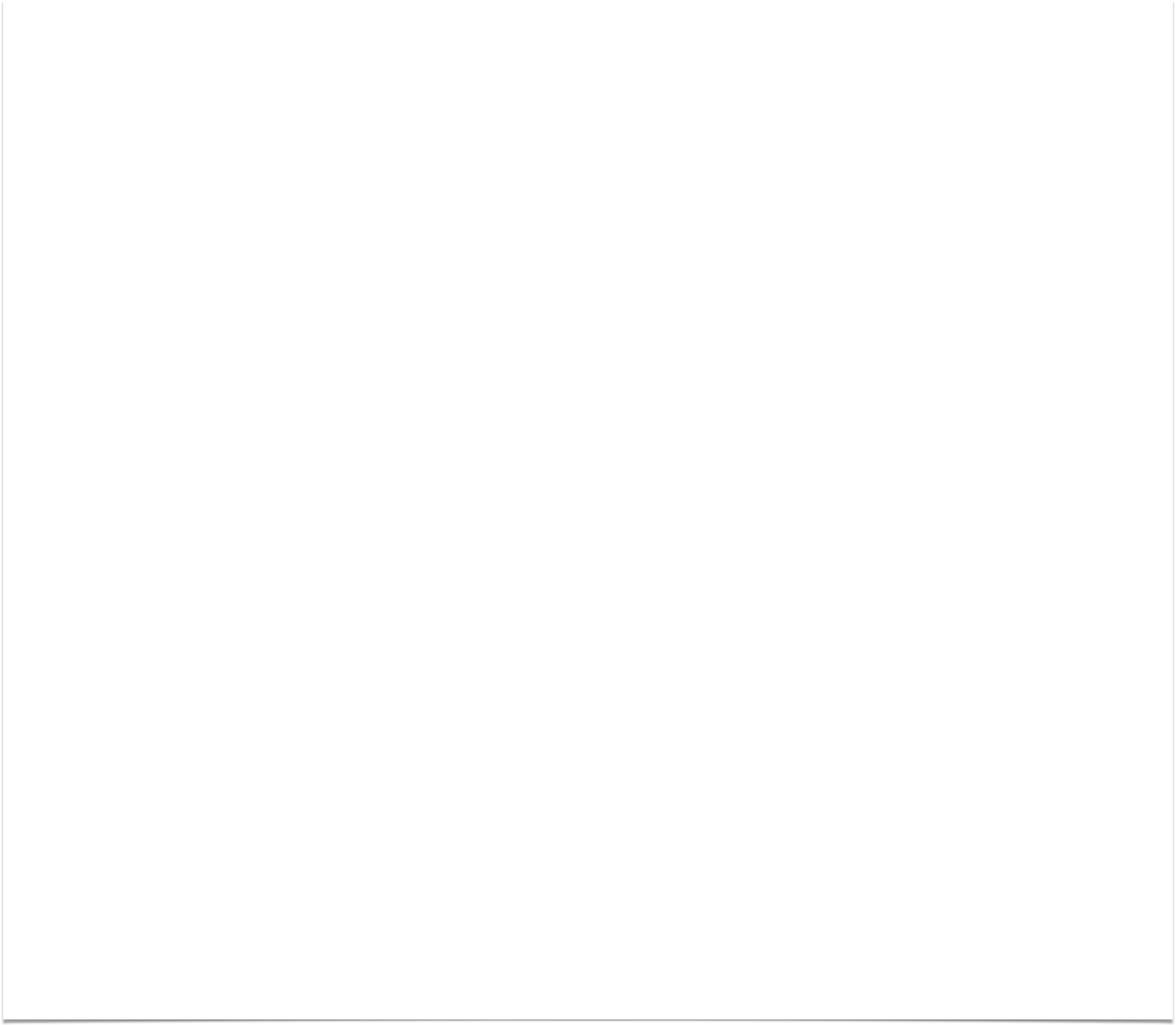 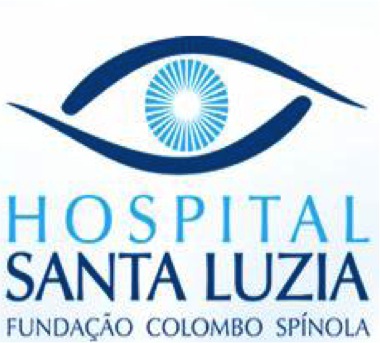 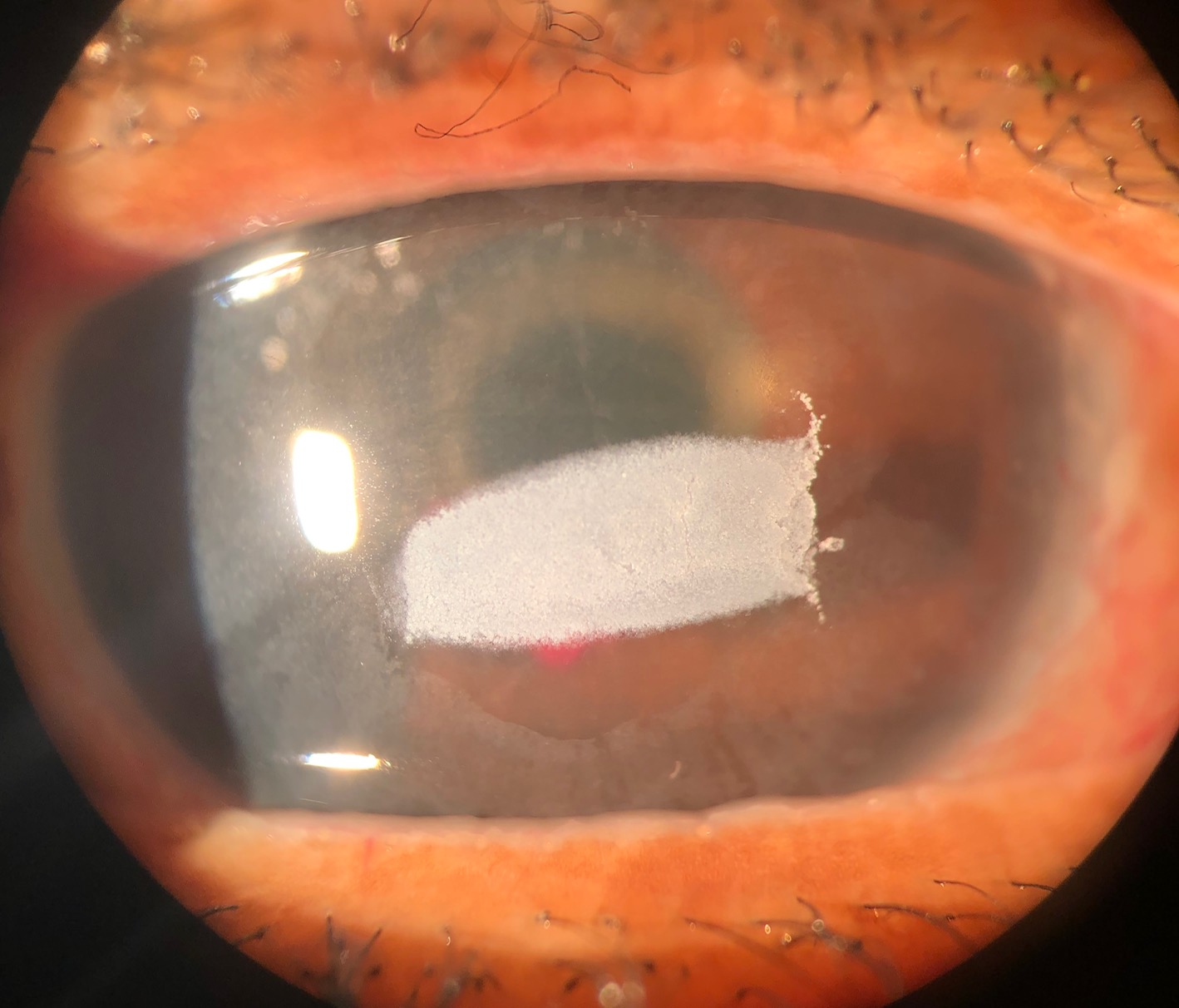 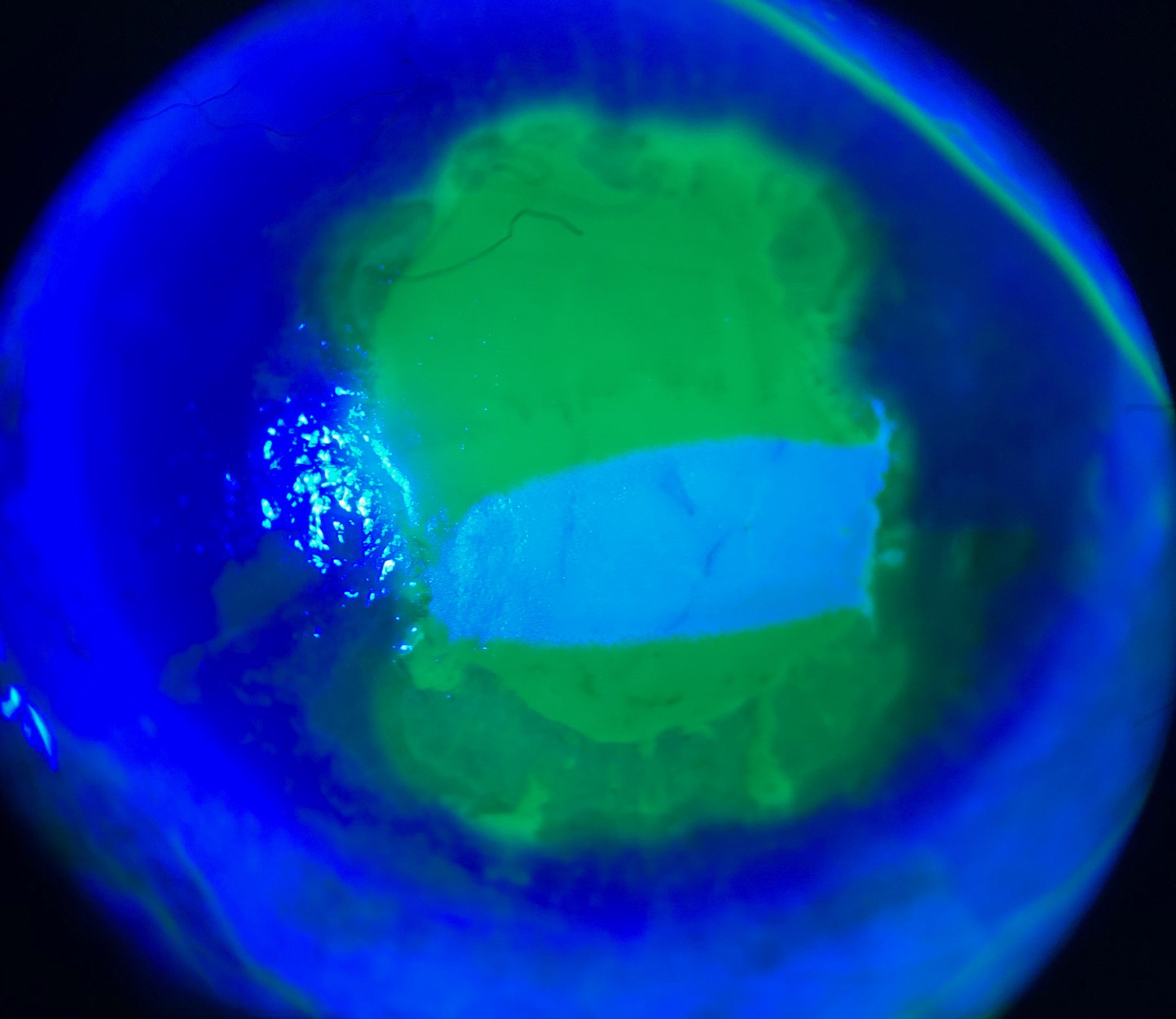 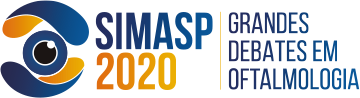